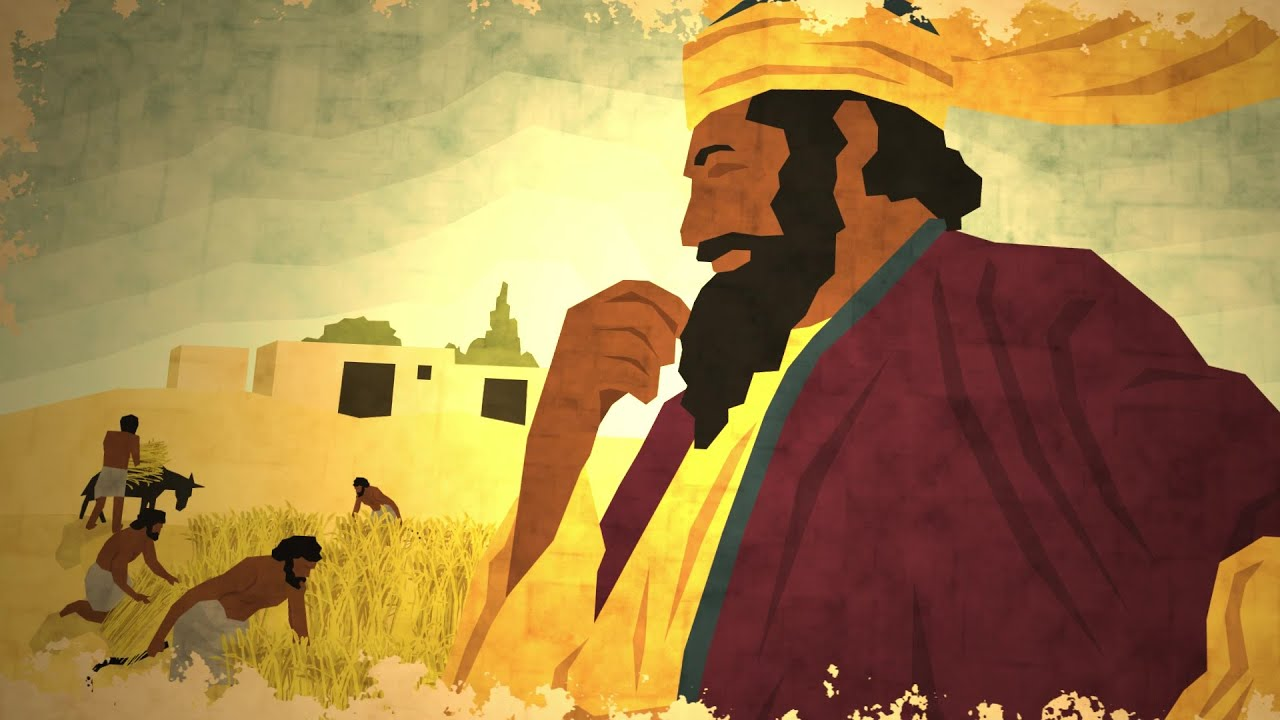 Mt Zion Baptist ChurchBible StudyInterim pastor TODD LEGETTE
Theme: Right Perspective on Blessings
Genesis Luke 12:16-21
January 28, 2025
[Speaker Notes: NOTE:
To change the  image on this slide, select the picture and delete it. Then click the Pictures icon in the placeholder to insert your own image.]
Lesson Background
Luke 12:16-21
16 And he spake a parable unto them, saying, The ground of a certain rich man brought forth plentifully:
17 And he thought within himself, saying, What shall I do, because I have no room where to bestow my fruits?
18 And he said, This will I do: I will pull down my barns, and build greater; and there will I bestow all my fruits and my goods.
19 And I will say to my soul, Soul, thou hast much goods laid up for many years; take thine ease, eat, drink, and be merry.
20 But God said unto him, Thou fool, this night thy soul shall be required of thee: then whose shall those things be, which thou hast provided?
21 So is he that layeth up treasure for himself, and is not rich toward God.
2
Lesson Background
In the text, we read about a man who was blessed
In fact, he had been blessed for many years because he was rich
Yet with all his blessings, this man could not:
Thank God for his blessings – “…What shall I do…”
Care for his fellow man – “…I will…build greater…”
Conceive that he would ever be in need – “…thou hast much good…”
Just to be clear, there’s nothing wrong with having blessings and being successful
3
Lesson Background
Read 3 John 1:2
Read Deuteronomy 8:18
Read Deuteronomy 28:12-13
Read Proverbs 3:9-10
Read Malachi 3:10
4
Lesson Background
The problem with being successful comes in how we view and how we act with it
Believe it or not, it is possible to have blessings and not be blessed
5
Lesson Background
Read Luke 12:15
Read Luke 12:48
Read Ecclesiastes 5:10
Read Mark 8:36
Read 1 Timothy 6:10
6
Lesson Background
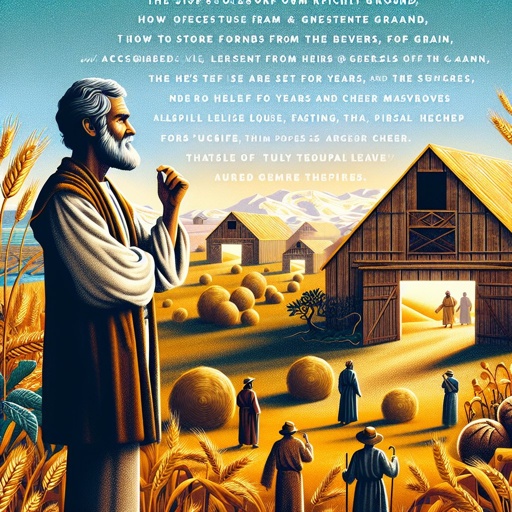 So today we will discuss :
The Right Perspective on Blessings!
7
7
The Right Perspective on Blessings
Remember It’s Not About You
In Luke 12:16, it says the ground of a certain rich man brought forth plentifully
Our blessings come from God blessing our circumstances
We are not only successful because we worked harder or are smarter than the next guy
Along with our hard work, God must bless us
8
The Right Perspective on Blessings
Remember It’s Not All About You
Read James 1:17 – The True Source
Read John 3:27 – God Holds the Key
Read 1 Corinthians 4:7 – God is No Respecter of Persons
Read Matthew 5:45 – God’s Trying to Tell You Something
9
The Right Perspective on Blessings
Remember It’s Not Yours
In verses 17-19, notice the excessive use of the words “I” and “my”
He says “I” 6 times and “my” 5 times
This man believed that he owned his blessing rather than just being a steward over the things of God
If we keep in mind that all things belong to God, we will keep our blessings in the proper perspective
10
The Right Perspective on Blessings
Remember It’s Not Yours
Read Psalm 24:1 – God’s Rightful Ownership
Read 1 Timothy 6:7 – Our Rightful Ownership 
Read Jeremiah 10:12 – He Not Only Owns It, He Made It
Read Job 38:4 – In Case You’re Confused
11
The Right Perspective on Blessings
Remember Material Things Can’t Satisfy the Soul
Notice how this man spoke to his soul about his success
Many people make the mistake of thinking that material things bring happiness and satisfaction
When that happens, it’s easy to start focusing on the blessing rather than the blessor
12
The Right Perspective on Blessings
Remember Material Things Can’t Satisfy the Soul
Read 1 Timothy 6:9 – Don’t Take the Bait
Read 2 Peter 3:11 – Desire True Value
Read Matthew 6:19 – Easy Come, Easy Go
Read Matthew 6:24 – You Must Choose One or the Other
13
The Right Perspective on Blessings
Remember It’s Not Promised
Just when he thought he was set for life, God intervened
Although we have had a long streak of unbroken blessings and our lives are relatively problem-free, keep in mind that it’s not promised
Therefore, we need to thank God everyday for His goodness to us!
14
The Right Perspective on Blessings
Remember It’s Not Promised
Read Philippians 4:12 – There, But by the Grace of God, Go I
Read Luke 9:58 – Count Your Blessings
Read Daniel 3:18 – Our God is Sovereign
Read James 4:6 – Don’t Count Your Chickens
15
The Right Perspective on Blessings
Conclusion
The story we have just studied was a parable told by Jesus
And we know that a parable is an earthly story with a heavenly meaning
Because we live in an affluent nation with many luxuries that aren’t as common in other parts of the world, it’s easy for us to lose sight of where our blessings come from
While God wants us to be blessed, He doesn’t want us to forget that either
16
The Right Perspective on Blessings
Conclusion
To keep the right perspective on our blessings, we must remember:
It’s Not About You
It’s Not Yours
Material Things Won’t Satisfy the Soul
It’s Not Promised
17
Questions
18
Thank You and God Bless You
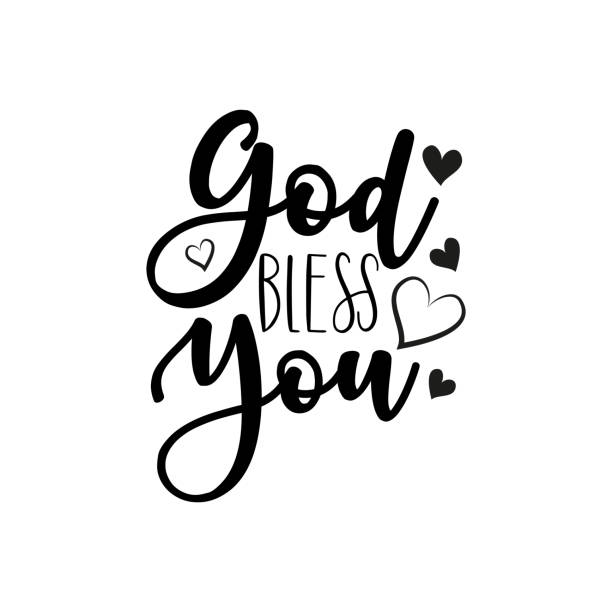 19